EkonomikaPL2
ING. Adéla Čiháková
Ukazatele vývoje národního hospodářství
Národní hospodářství
= souhrn činností hospodářského charakteru  uskutečňovaný na určitém státním území za účasti všech výrobních faktorů.                          

Národní hospodářství je základem každého státu.
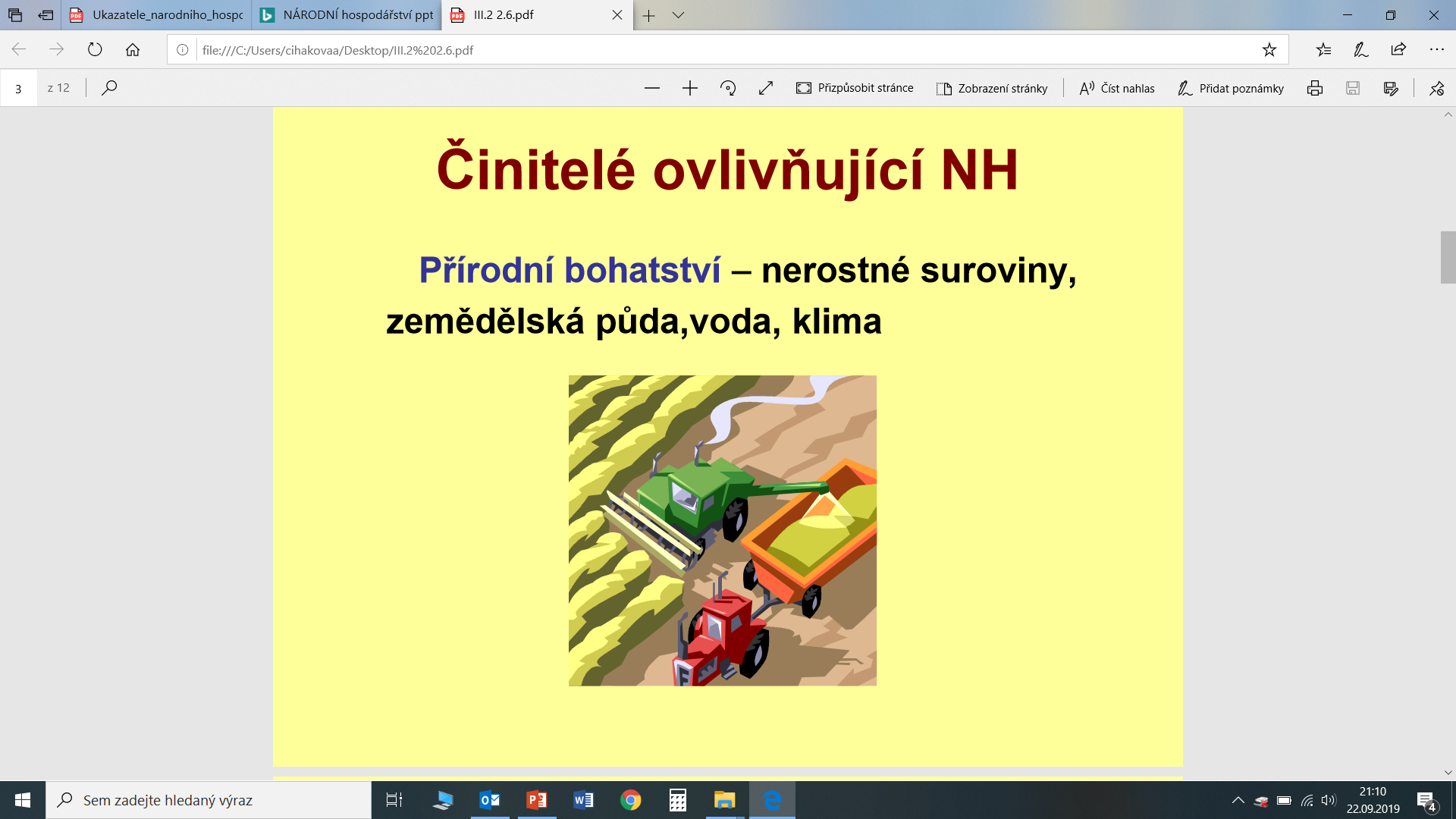 Činitelé ovlivňující NH
Přírodní bohatství (nerostné suroviny,
zemědělská půda, voda, klima) 
2. Obyvatelstvo (počet, vzdělání, věk, struktura, 
kulturní úroveň)
3. Politický a ekonomický systém (vláda, 
ministerstva, zákony, vyhlášky, podmínky pro podnikání…)
4. Národní bohatství (vše, co bylo vytvořeno v minulosti – stavby, silnice,    dálnice, vynálezy…)
Sektory NH
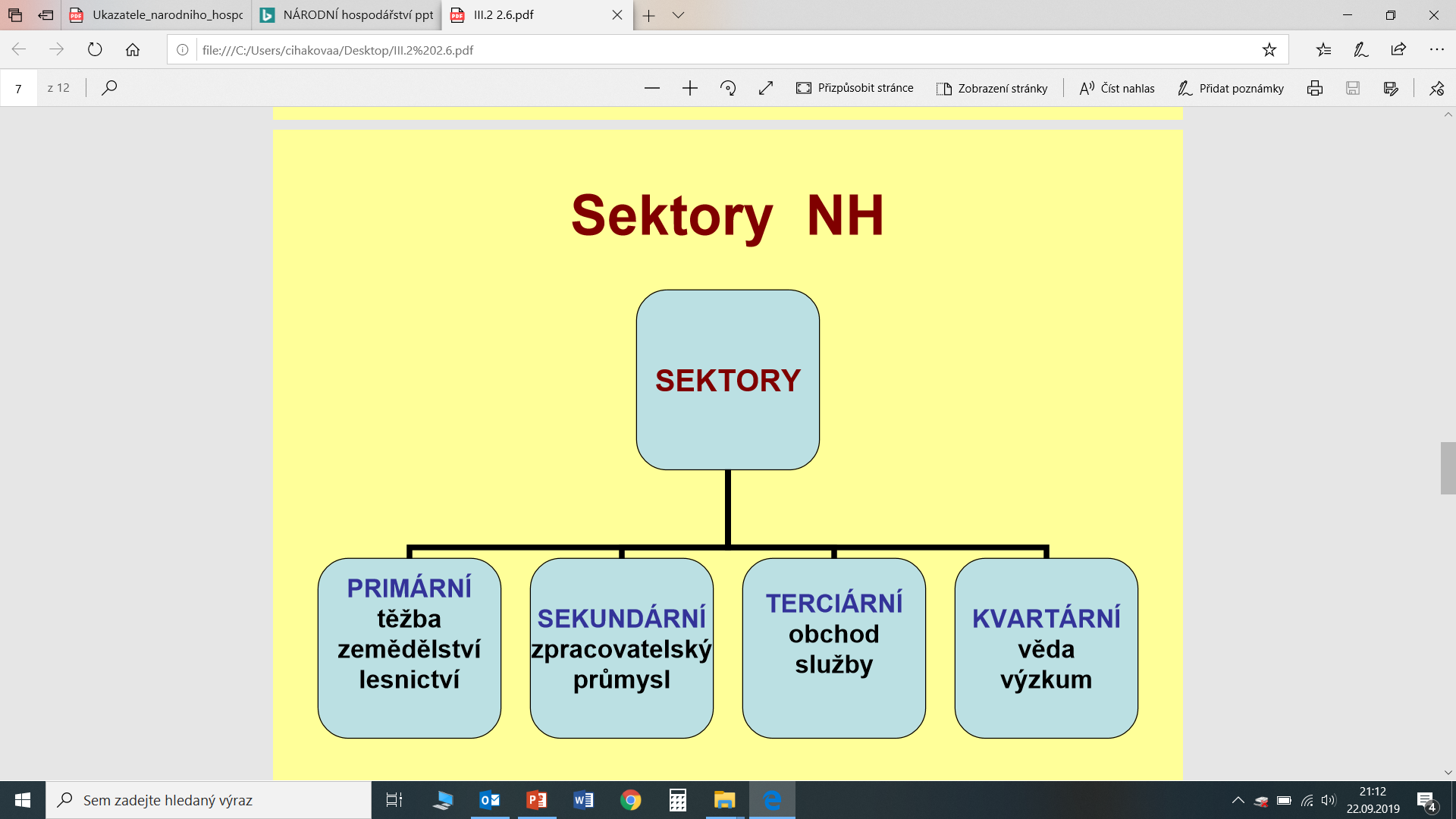 Magický čtyřúhelník
Při hodnocení národního hospodářství musíme sledovat veličiny, které jsou základními cíli makroekonomické hospodářské politiky, ty vyjadřujeme pomocí tzv. magického čtyřúhelníku.
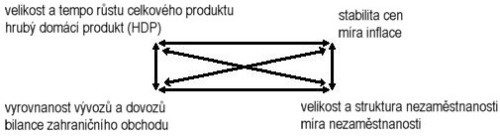 Magický čtyřúhelník
Zahrnuje 4 ukazatele úrovně jedné ekonomiky. 
Magický čtyřúhelník hodnotí: 
• Ekonomický růst (G) měřený prostřednictvím HDP 
• Plnou zaměstnanost (U) prostřednictvím míry nezaměstnanosti 
• Stabilitu cenové hladiny (P) prostřednictvím průměrné roční inflace 
• Vnější ekonomickou rovnováhu (B) prostřednictvím stavu obchodní bilance
HRUBÝ DOMÁCÍ PRODUKT - HDP
= souhrn statků a služeb vyjádřený v penězích, vytvořený za určité období výrobními faktory na území státu, bez ohledu na to, zda jsou vlastněny občany tohoto státu nebo cizinci. 

Rozlišujeme: 
skutečný HDP- skutečně dosažený HDP dané ekonomiky, 
potencionální HDP - je ten, kterého by ekonomika mohla dosáhnout při využití všech výrobních zdrojů.
Metody výpočtu
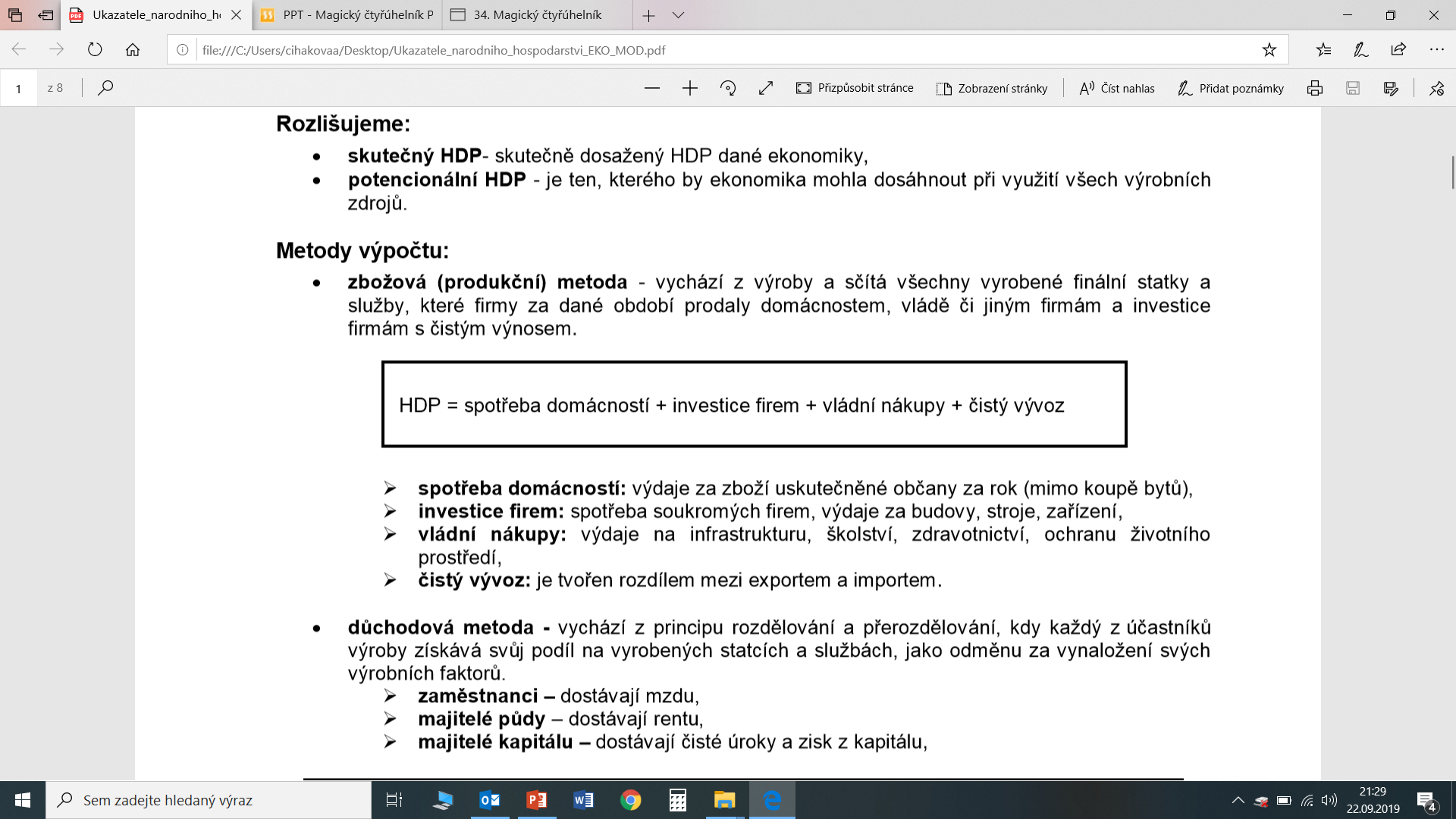 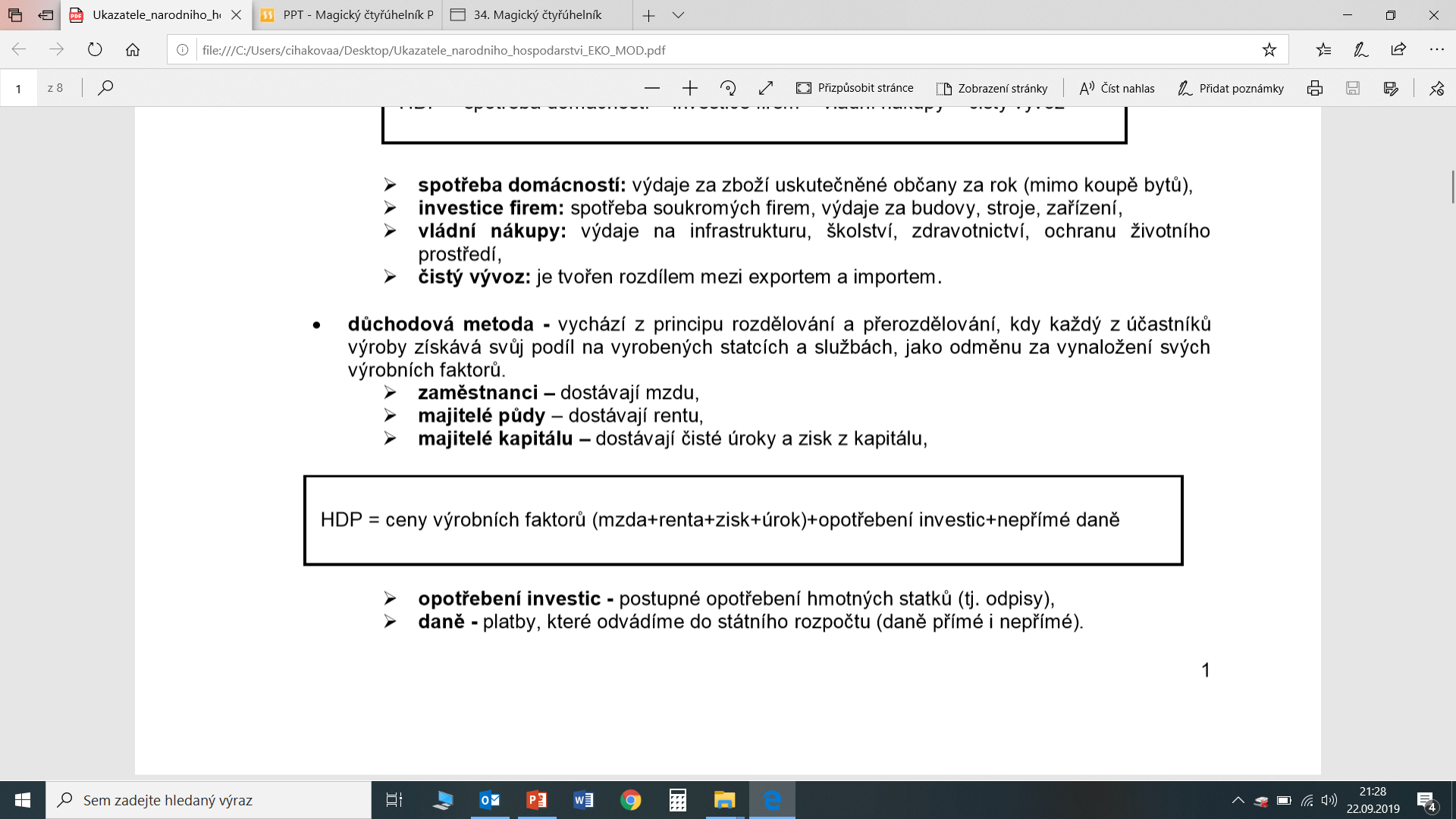 Hrubý národní produkt - HNP
= souhrn statků a služeb vyjádřený v penězích, vytvořený za určité období výrobními faktory ve vlastnictví občanů příslušné země, bez ohledu na to, zda výroba probíhala na území státu nebo v zahraničí.
Příklad:
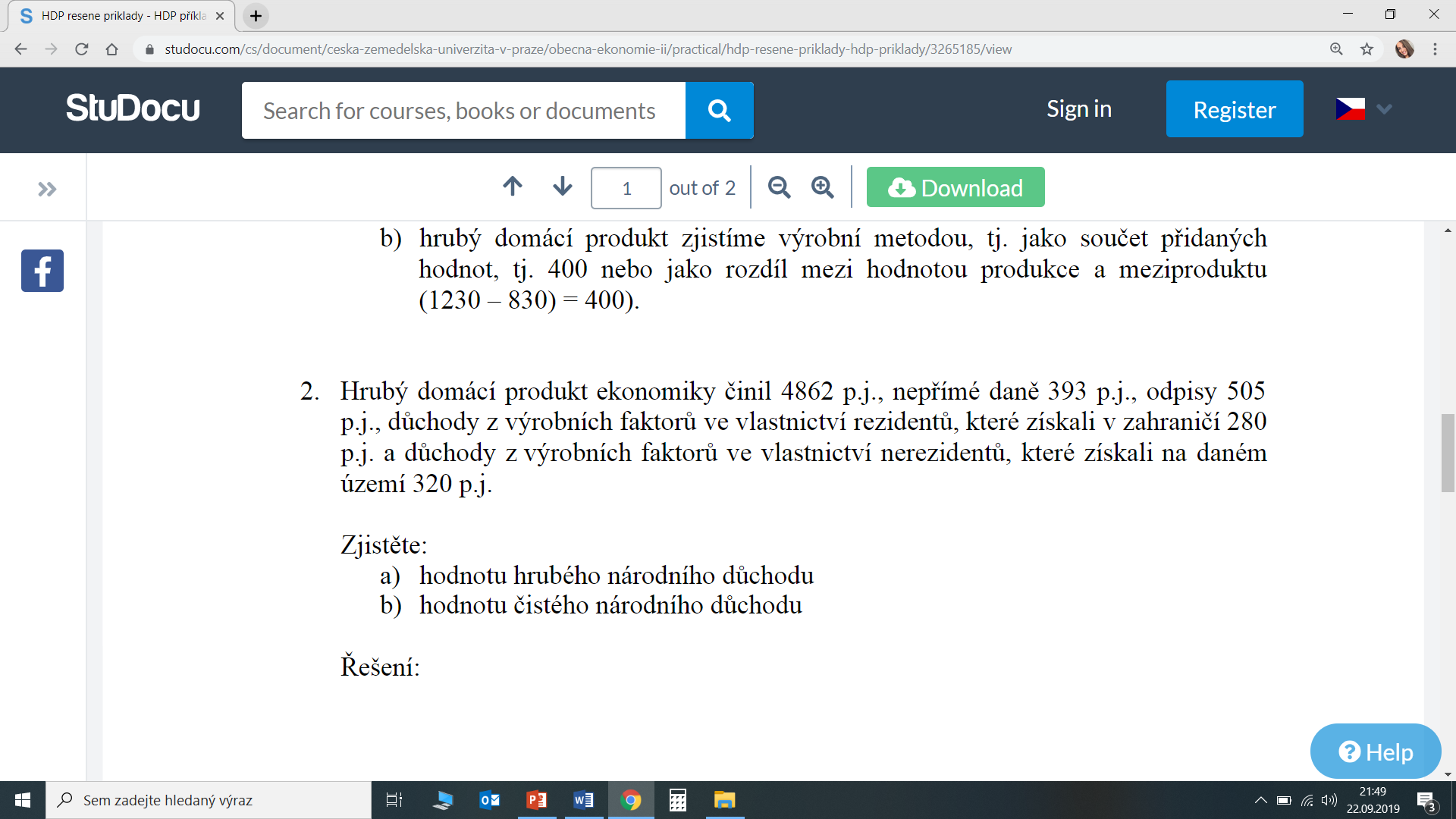 Řešení:
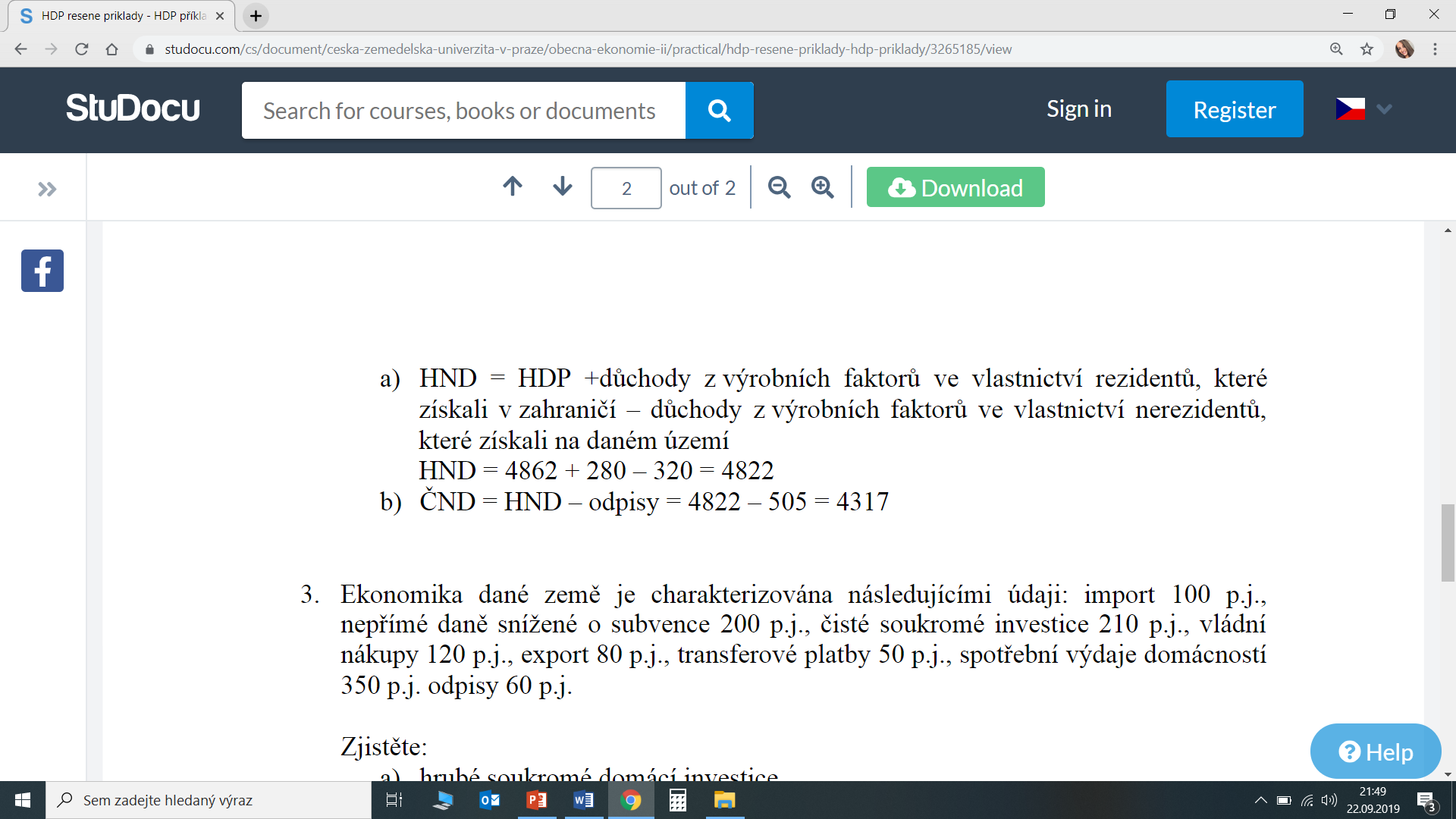 INFLACE
INFLACE
= je zvyšování cenové hladiny cen statků a služeb v průběhu časového období, tzn., že peníze ztrácejí svou hodnotu.  
S vysokou mírou inflace jsou znehodnocovány úspory, zhoršuje se schopnost peněz plnit funkci míry hodnoty a uchovatele hodnoty 
 Inflace výrazně přispívá k ekonomické nestabilitě, zvyšuje míru nejistoty o vývoji ekonomických veličin, snižuje kupní sílu peněz. 
Ceny na trhu jsou nestabilní a jeden z faktorů, který je ovlivňuje, je hodnota peněz, kterými se ceny měří. Hodnota peněz tedy není stabilní.
Opakem inflace je deflace – snižování cenové hladiny cen oproti minulému roku (musí vyjít záporné číslo u výpočtu míry inflace), tj. zvyšování hodnoty peněz. 

Dezinflace -  tj. zpomalení růstu cenové hladiny. 

Stagflace – spojení vysoké míry nezaměstnanosti a vysoké míry inflace.
Podle velikosti míry inflace můžeme rozlišovat inflaci:
1. Mírná – v reálném tempu s růstem ekonomiky, výrazně nenarušuje ekonomický život, je slučitelná se zdravým ekonomickým vývojem, jedná se o několik procent ročně (1ciferná), lidé nepřestávají věřit penězům, ekonomika běžně funguje
2. Pádivá – znamená desítky procent ročně (2ciferná), vyvolává nárůst nejistoty, lidé přestávají věřit domácí měně a preferují stabilnější cizí měny nebo trvalejší hodnoty (zlato, nemovitosti, aj.) 
Chod ekonomiky je narušován, ekonomická výkonnost klesá. 
Tato inflace již není přijatelná, ale je považována za syndrom nezdravého hospodářského vývoje.
3. Hyperinflace – 3ciferná a vyšší. Peníze již nemají žádnou hodnotu, dochází ke směně naturální (zboží za zboží). 
Tento typ inflace je způsoben převážně špatnou hospodářskou politikou státu, ekonomický systém se úplně rozpadá, tj. typické v období válečných konfliktů, politických převratů, aj.
Podle očekávání:
1. Očekávaná – inflaci lze předpokládat

2. Neočekávaná – nastaly podmínky, které nebyly plánované.
Podle způsobu projevu:
Zjevná – je viditelná, projevuje se růstem cenové hladiny výrobků
Skrytá – ceny navenek nerostou, ale prodejci mohou vytvořit nedostatek výrobků, tím tak výrobek stojí reálně více.
Rozlišujeme 2 příčiny inflace:
Inflace tažená poptávkou – poptávka převyšuje nabídku. 
Poptávkovou inflací je stav, kdy domácnosti, firmy, vláda, chtějí spotřebovat více statků a služeb, než ekonomika vytváří. 
Protože není možné spotřebovávat něco, co nebylo vyrobeno, dochází k cenovému vývoji.
2. Inflace tlačená náklady (= inflace tažená nabídkou) - prvotní příčinou je zvyšování cenové hladiny na straně výrobců tzn., že dochází ke zvyšování cen statků a služeb (většinou z důvodu růstu nákladů). 
Poptávka volá po zvýšení mezd, to způsobí opětovné zvyšování cen nabídky.
Inflační spirála
Hospodářství je propojené. 
Zvyšují se ceny zboží, lidé chtějí vyšší mzdy. 
Ty jsou ale pro firmy nákladem a musí opět zvyšovat ceny. 
Tento koloběh se opakuje, ale pokaždé na vyšší cenové úrovni – pohybujeme se po cenové spirále.
Měření inflace
Ukazatelem míry inflace, kde porovnáváme cenové hladiny ve dvou po sobě jdoucích časových intervalech.





Výsledná hodnota ukazatele míry inflace vychází v     a ukazatel t vyjadřuje jednotlivá období (např. měsíc, rok), za které je inflace počítána.
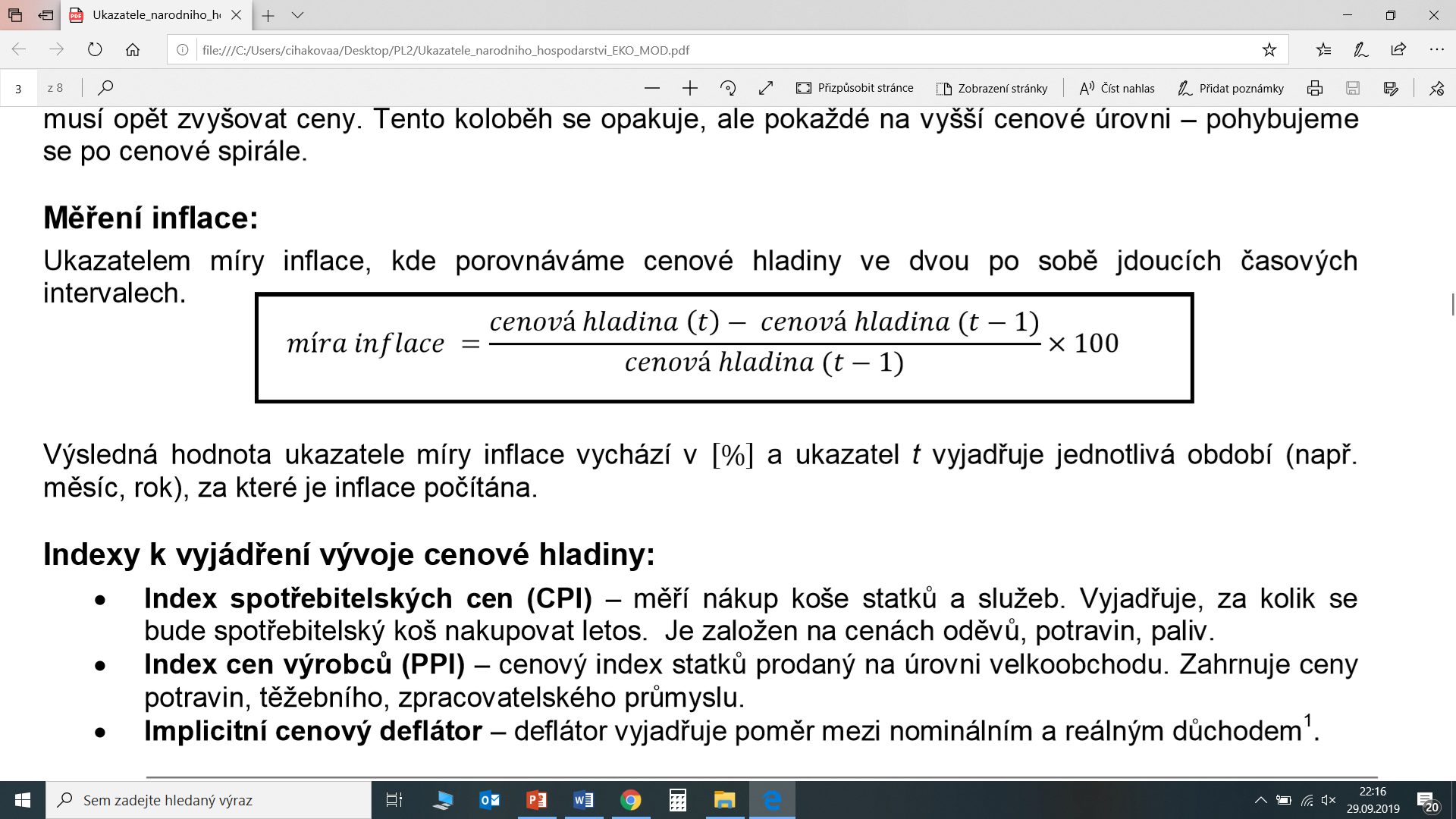 Indexy k vyjádření vývoje cenové hladiny
Index spotřebitelských cen (CPI) – měří nákup koše statků a služeb. Vyjadřuje, za kolik se bude spotřebitelský koš nakupovat letos.  Je založen na cenách oděvů, potravin, paliv.

Index cen výrobců (PPI) – cenový index statků prodaný na úrovni velkoobchodu. Zahrnuje ceny potravin, těžebního, zpracovatelského průmyslu. 

Implicitní cenový deflátor – deflátor vyjadřuje poměr mezi nominálním a reálným důchodem (=důchod očištěný o inflaci (odečte se inflace, čistý). Nominální = důchod s inflací.)
Důsledky inflace
Sociální dopady – inflaci pociťují výrazněji sociálně slabší příjmové skupiny obyvatel. 
Rovnováha ekonomiky – inflace mění strukturu spotřeby, rychleji rostou ceny základních životních potřeb. 
Přerozdělovací efekt  - Postihuje příjemce fixních důchodů, výše důchodů se nemění, ale jejich kupní síla klesá. - Pokud je míra inflace vyšší než úroková míra, klesá hodnota vkladů a půjček. V tomto okamžiku ztrácejí věřitelé a získávají dlužníci. - Inflace nepostihuje vlastníky hmotných statků, cena majetku stoupá společně s inflací.
Inflace vs. deflace: Co je dobré pro ekonomiku?
https://www.youtube.com/watch?v=KTa6sLHbl_0
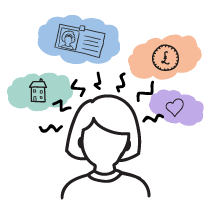 ČR - Inflace v květnu opět zrychlila na 2,9 %
https://www.jet.sk/news/view/cr-inflace-v-kvetnu-opet-zrychlila-na-2-9
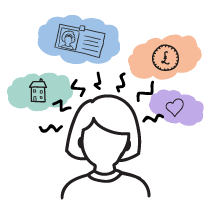 Inflace mírně zpomaluje. Brambory ale zdražily o 52 procent
https://www.novinky.cz/ekonomika/clanek/inflace-mirne-zpomaluje-brambory-ale-zdrazily-o-52-procent-40289560
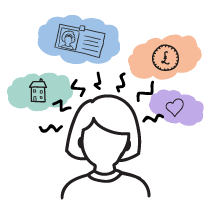 NEZAMĚSTNANOST
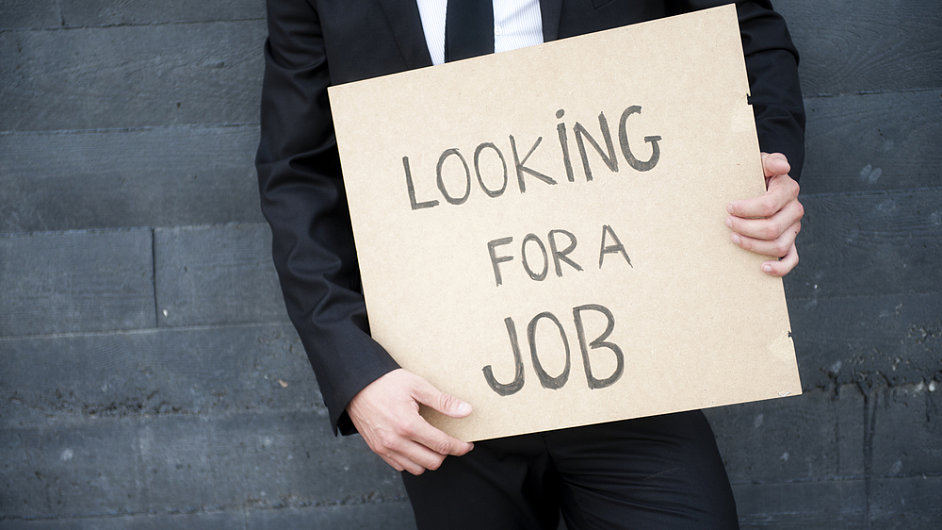 Nezaměstnanost
Kdy vzniká???
Když na trhu práce převyšuje nabídka zaměstnanců nad poptávkou firem.
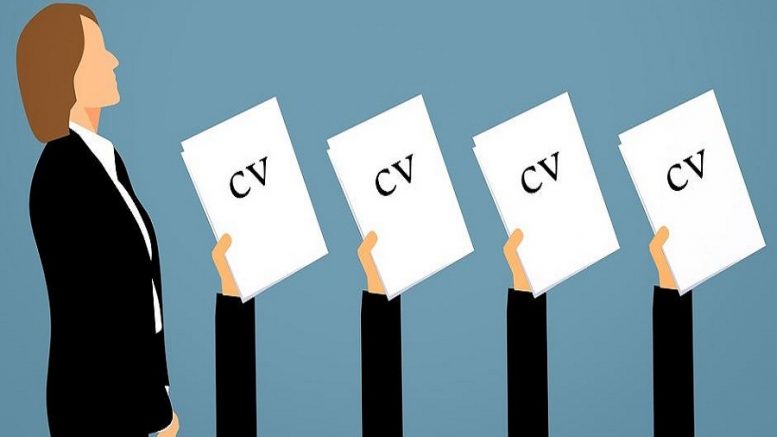 NEGATIVNÍ DŮSLEDKY NEZAMĚSTNANOSTI
ekonomické
výdaje na sociální dávky
výdaje na rekvalifikaci
ztráta toho, co by mohli vyrobit ti, co jsou bez práce
sociální
pokles životní úrovně
stres, zdravotní problémy
ztráta kvalifikace
význam důsledků je závislý na délce nezaměstnanosti
DĚLENÍ NEZAMĚSTNANOSTI DLE DOBY TRVÁNÍ
krátkodobá – do 3 měsíců
střednědobá – do 12 měsíců 
dlouhodobá – nad 12 měsíců
FAKTORY OVLIVŇUJÍCÍ PROSAZENÍ NA TRHU PRÁCE ?
věk
zdravotní stav
pohlaví
vzdělání
příslušnost k etnické skupině
RIZIKOVÉ SKUPINY LIDÍ PRO TRH PRÁCE ?
absolventi
ženy
starší lidé 
ženy po mateřské
lidé se zdravotním postižením
lidé bez kvalifikace
romské etnikum
Definice nezaměstnanosti je založena:
na dělení obyvatelstva na ekonomicky aktivní a ekonomicky neaktivní obyvatelstvo:

Ekonomicky aktivní = lidé, kteří jsou zaměstnáni a nezaměstnaní, ale práci si aktivně hledají nebo čekají, až do ní budou moci po nějakém časovém období nastoupit. 

Ekonomicky neaktivní = lidé, kteří práci nemají a ani si práci nehledají.
TYPY NEZAMĚSTNANOSTI ?
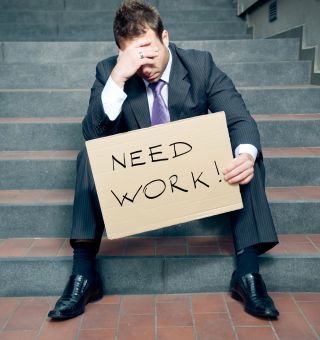 TYPY NEZAMĚSTNANOSTI
Dobrovolná   x  Nedobrovolná

Frikční
Sezónní
Cyklická
Strukturální
1. Dobrovolná 
– lidé nemají potřebu pracovat, preferují volný čas, 
2. Nedobrovolná 
– lidé chtějí a potřebují pracovat, ale nejsou schopni práci nelézt. 
Aktivní úsilí při hledání zaměstnání musí být nezaměstnaný schopen prokázat, tzn. být pravidelně ve styku s úřadem práce, musí doložit odpovědi na inzeráty při hledání, prokázat navštívené firmy, kde se ucházel o práci, apod.
Typy nezaměstnanosti
Frikční 
nejčastější typ nezaměstnanosti
vzniká díky pohybu lidí mezi pracovními místy, po ukončení školy, po mateřské dovolené, apod. 
Jedná se o krátkodobou nezaměstnanost. 
pro ekonomiku neznamená závažnější problém
2. Strukturální
 některá odvětví se dostávají do útlumu (těžební průmysl, strojírenství) a tím lidé přicházejí o práci
Anebo naopak jiná odvětví jsou ve fázi rozvoje a pracovní sílu potřebují 

 řešení: rekvalifikace
2. Strukturální
Způsoben díky nesouladu mezi nabídkou a poptávkou po konkrétních profesích. 
některé odvětví se dostává do útlumu a lidé přicházejí o práci, naopak jiné jsou ve fázi rozvoje a pracovní sílu potřebují 
Zde je optimálním řešením rekvalifikace. 
Týká se např. regionů orientovaných na těžbu, kde byli převážně pracovníci školení na důlní činnost, která je velice specifická, tedy pro jiné obory málo využitelná. 
V situaci, kdy dojde k v tomto regionu k útlumu těžby, tito pracovníci přijdou o práci a jejich kvalifikace jim neumožňuje získat práci v jiném oboru.
3. Cyklická nezaměstnanost
Souvisí s vývojem hospodářského cyklu. 
V případě kdy se ekonomika nachází v recesi, míra nezaměstnanosti roste a analogicky pokud ekonomika roste, míra nezaměstnanosti se snižuje.
4. Sezonní nezaměstnanost

 Sezónní práce jsou poptávány nerovnoměrně během kalendářního roku
Např. stavebnictví, zemědělství, turistický ruch
Na trhu práce mohou nastat následující situace:
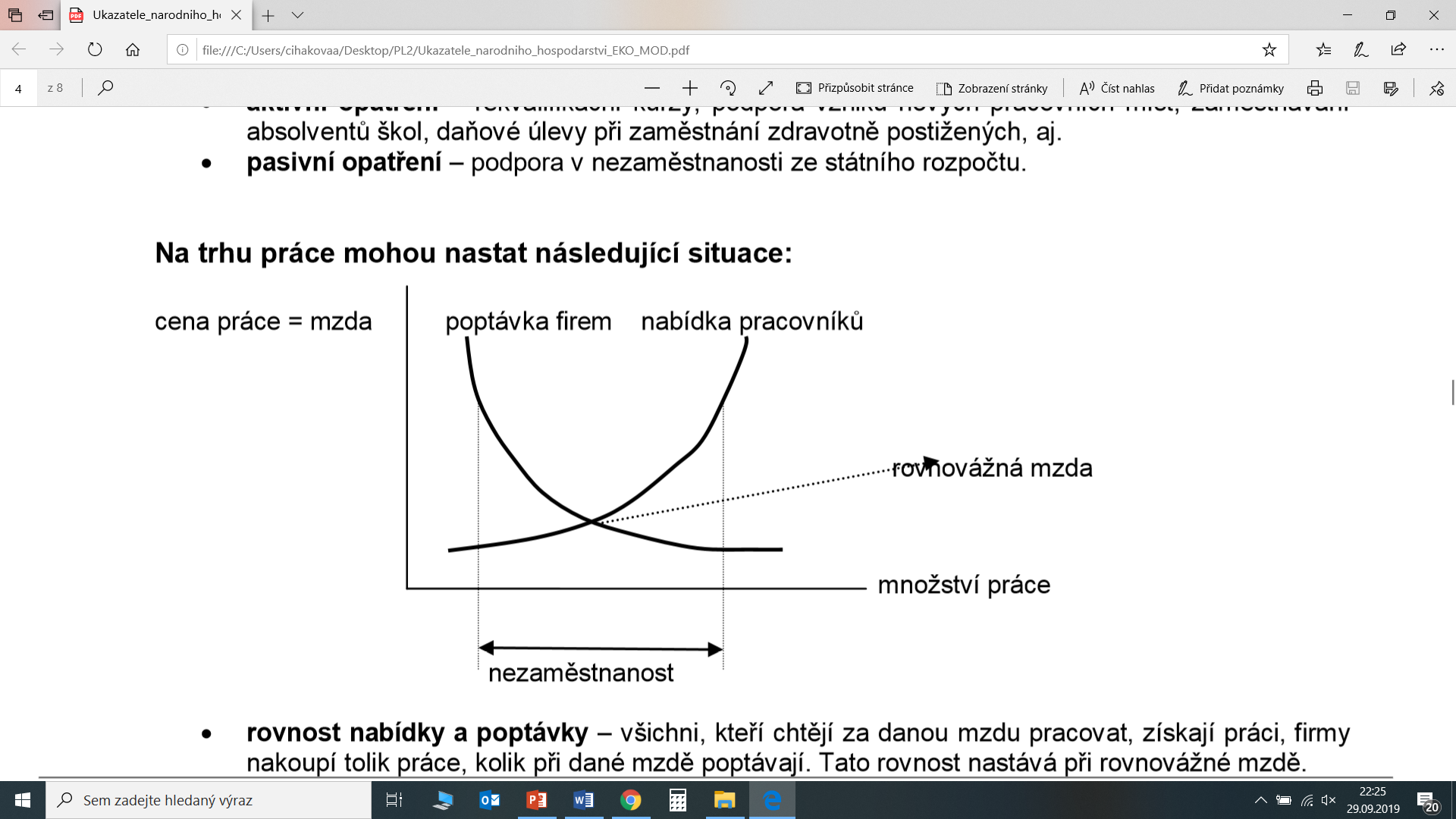 Rovnost nabídky a poptávky – všichni, kteří chtějí za danou mzdu pracovat, získají práci, firmy nakoupí tolik práce, kolik při dané mzdě poptávají. Tato rovnost nastává při rovnovážné mzdě. 
Převis poptávky – poptávku představují firmy, které by nakoupily více práce, ale za tak nízké mzdy ji nemohou sehnat. Tento okamžik nastává, když je mzda nižší než rovnovážná. 
Převis nabídky – nabídku představují lidé (domácnosti), kteří nabízí svou práci, avšak část této práce zůstává firmami nevyužita – vzniká nezaměstnanost. Tento stav nastává, když jsou vyšší mzdy než mzda rovnovážná.
Měření nedobrovolné nezaměstnanosti:
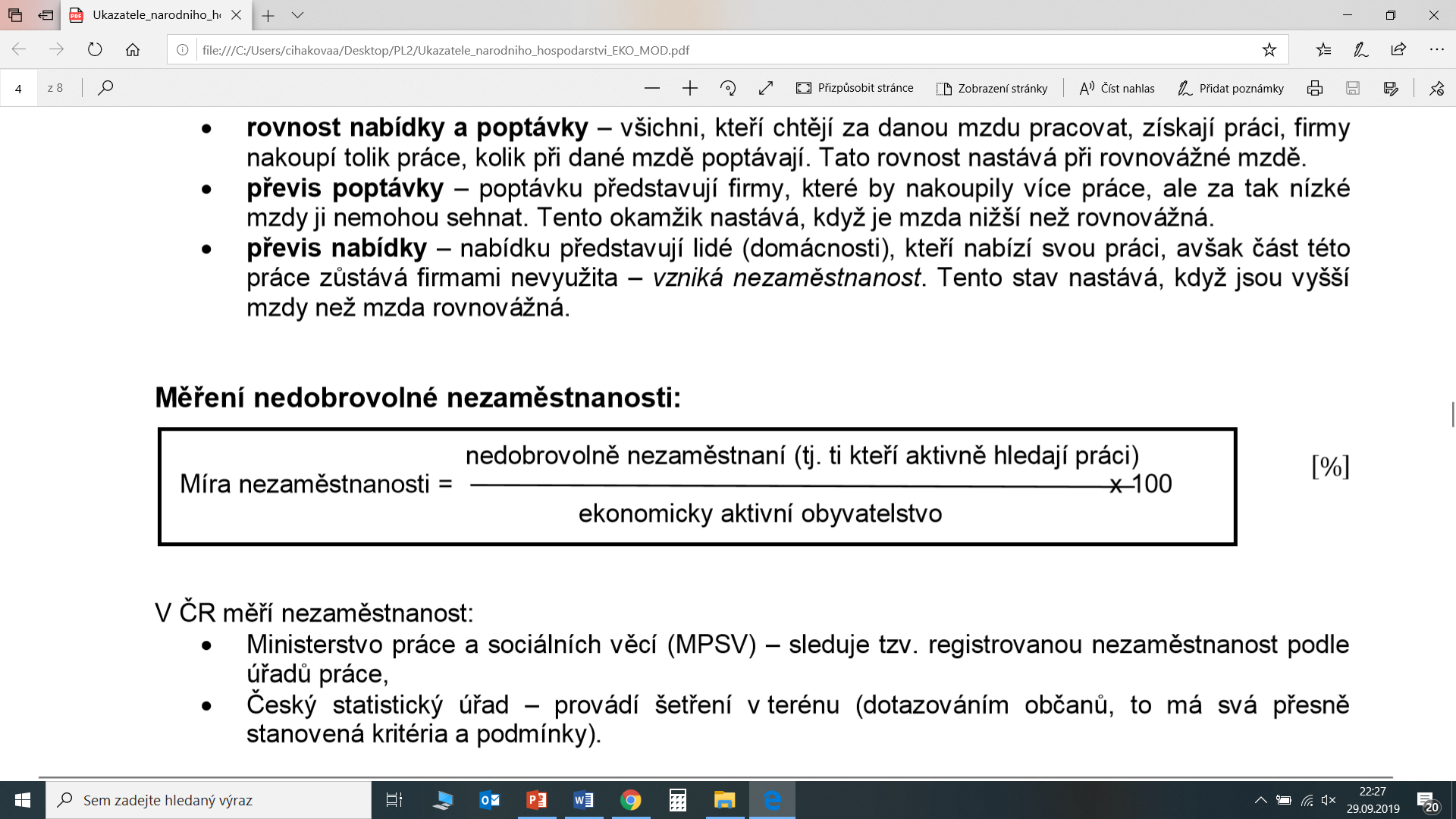 V ČR měří nezaměstnanost: 

Ministerstvo práce a sociálních věcí (MPSV) – sleduje tzv. registrovanou nezaměstnanost podle úřadů práce
Český statistický úřad – provádí šetření v terénu (dotazováním občanů, to má svá přesně stanovená kritéria a podmínky).
Stát nezaměstnanost sleduje a pomáhá ji řešit:
Aktivní opatření – rekvalifikační kurzy, podpora vzniku nových pracovních míst, zaměstnávání absolventů škol, daňové úlevy při zaměstnání zdravotně postižených, aj. 
Pasivní opatření – podpora v nezaměstnanosti ze státního rozpočtu.
Jak vypadá průběh hledání zaměstnání?
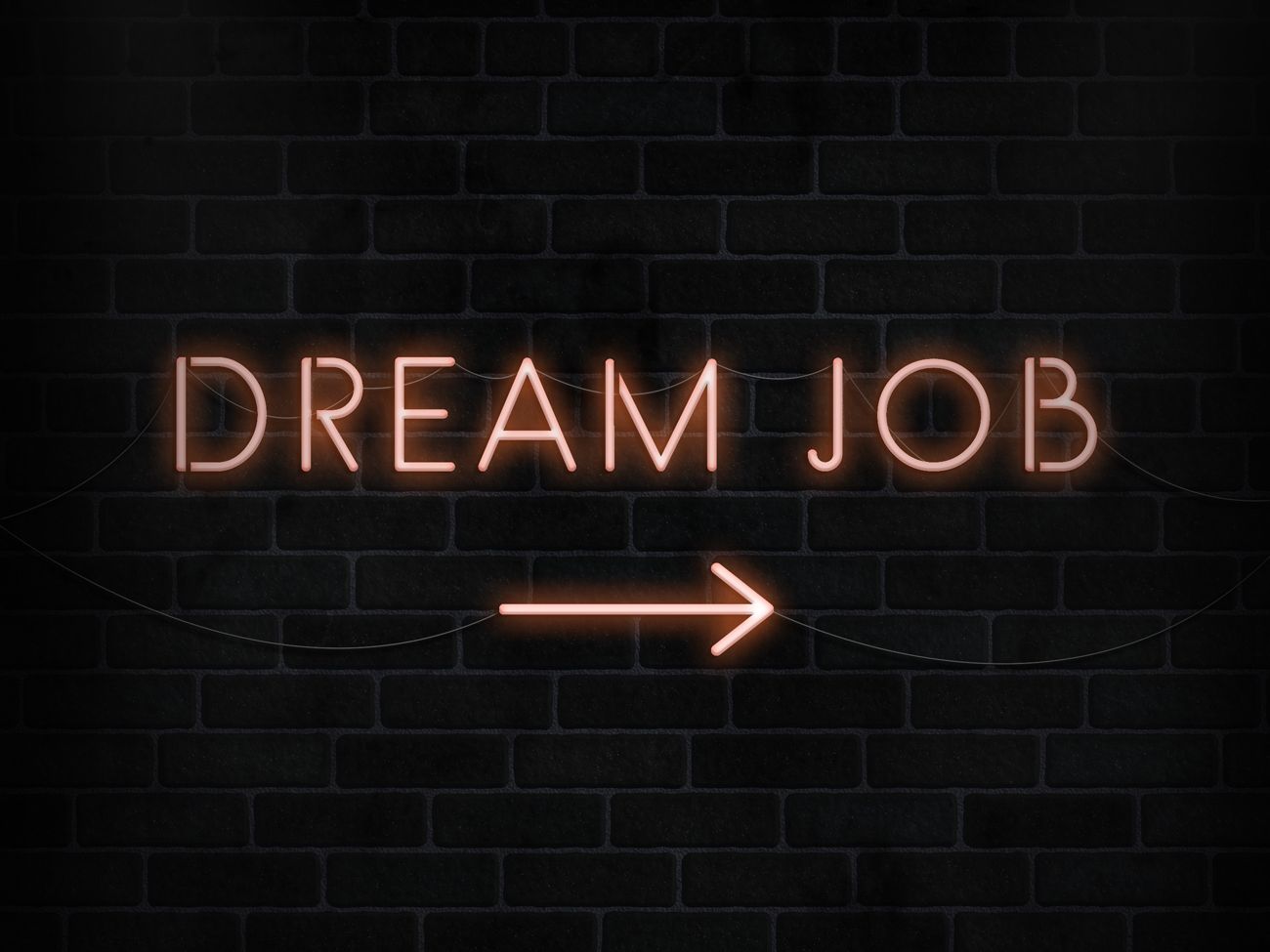 Najít zaměstnání je práce sama o sobě ;)
Rozhodující pro vytvoření prvního dojmu pro přijetí jsou první desítky sekund, vhodné oblečení, včasný příchod, ale není vhodná  přílišná skromnost ani přehnaná sebechvála, nejasné a nepravdivé odpovědi…
Nezaměstnanost v ČR aktuálně:
https://www.kurzy.cz/makroekonomika/nezamestnanost/
“What would you say was your dream job when you were a teenager?”
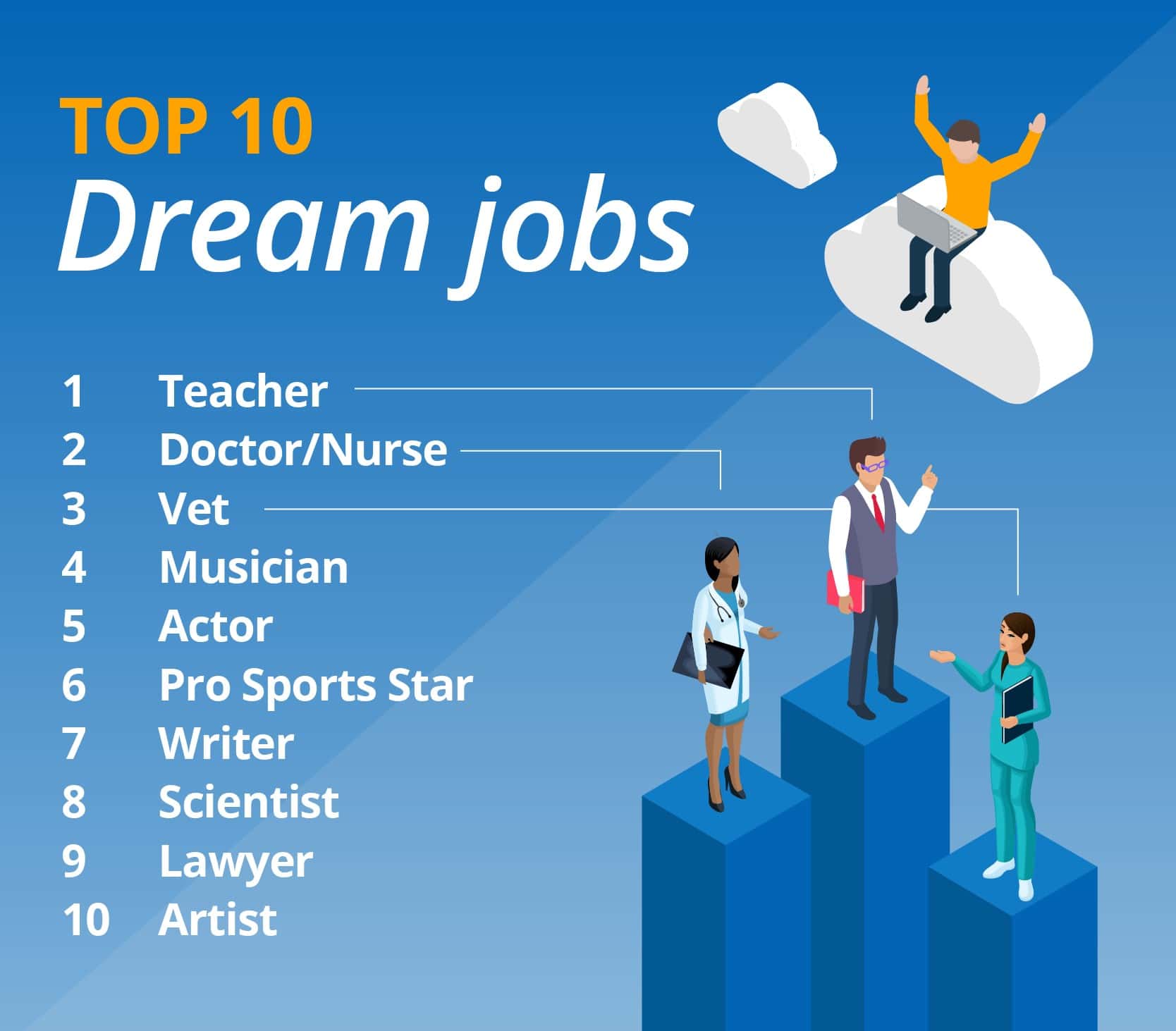 https://tollfreeforwarding.com/blog/doctors-writers-and-esports-players-how-the-childhood-dream-job-has-evolved/